J-RoC: a Joint Routing and Charging Scheme to Prolong Sensor Network Lifetime
Zi Li, Yang Peng, Wensheng Zhang, and Daji Qiao
Iowa State University, Ames, IA, USAIEEE 2011
propose
Prolong Sensor Network Lifetime 
Find max network lifetime
Consider two part: Data routing, charging path
Routing Cost
Nodes periodically broadcast beacons
The beacons are broadcasted periodically, nodes can dynamically change their parents.
Receiving the costs from neighbor nodes, sensor node i calculates it‘s energy-minimum routing cost 
                                                c’i            node i  routing cost
                                                                                                ETX i,j ,t  number of transmissions needed 					              to send a packet successfully
                                                                                                          over link (i, j).
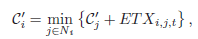 [Speaker Notes: Beacon  訊號]
Charge aware routing cost

Es is the battery capacity
ei,j,t =
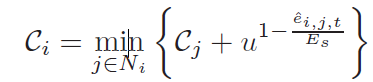 Charge energy
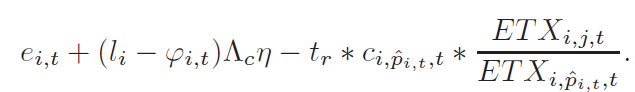 estimates the nodal energy consumption rate
Charging Scheduling
First, selects a set of sensor nodes that should be charged in the next Tc interval. Secondly, it determines a sequence in which the sensor nodes are charged so that the movement time is minimized. 

Maximize


ρi    be the percentage of charging energy that should be allocated to sensor node i in one Tc interval.
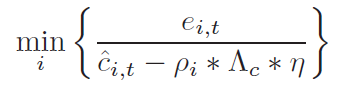 [Speaker Notes: Ci,t   future nodal energy consumption rateρi be the percentage of charging energy that should be
allocated to sensor node i in one Tc interval.]
Future nodal energy consumption rate C i,t =


 erx and etx      expected energy consumed to transmit and                              receive a packet
Si,t   the set of energy-minimum paths from sensor node i to the           sinkrj,t    future sensory data packet generation rate of node i                 estimated at time t
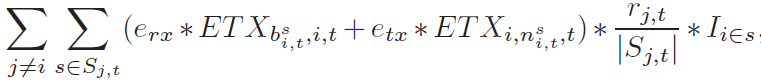 Charging sequence
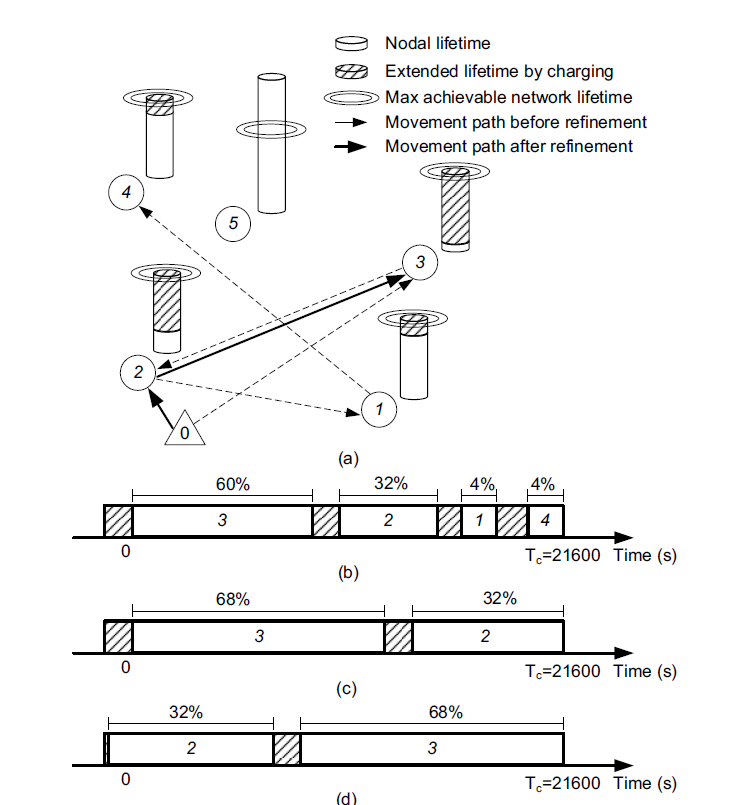 Merge
VRPTN
prototype system
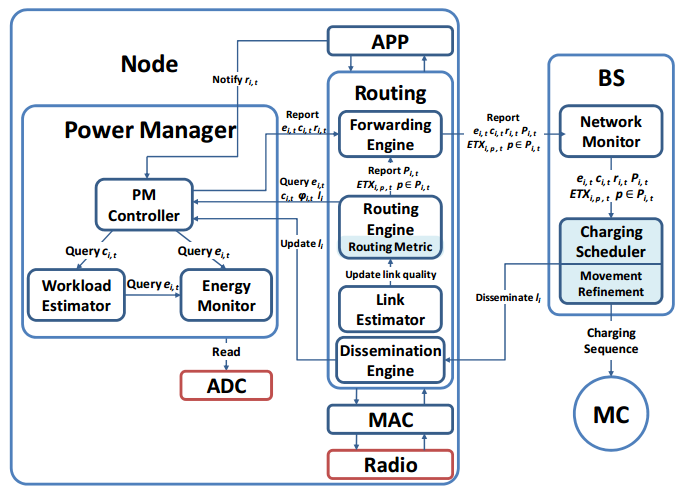 Optimal solution
0











the MC’s movement delay is ignored and the link qualities are perfect
Life time
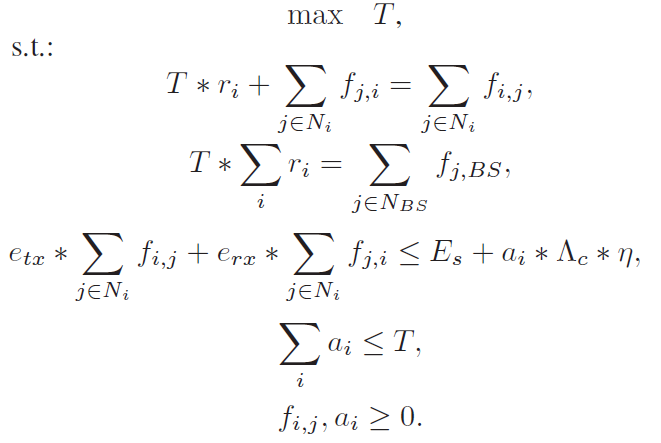 Flow constraint
Total charge time
Conclution